Министерство образования и науки Пермского края государственное автономное учреждение дополнительного образования «Краевой центр художественного образования «Росток»
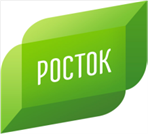 Создание развивающей социокультурной среды. Ресурсы учреждений культуры   в деятельности лагерей.
Семакина Елена Геннадьевна, 
директор ГАУДО КЦХО «Росток»
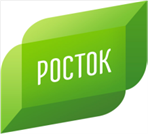 Каковы профессиональные функции (интересы) организаторов в создании социокультурной среды?
Защита детей.
Социальные, политические, правовые, психолого-педагогические, экономические меры защиты, обеспечивающие условия для физического, умственного, духовно-нравственного формирования и развития, недопущение (предотвращение) ущемления прав и достоинств ребенка.
 
Оздоровление детей.
Улучшение физического, психологического и физиологического состояния.
 
Социальная адаптация.
Создание условий для деятельности ребенка по освоению относительно стабильных условий социальной среды, решению типичных проблем, возникающих в процессе социального взаимодействия, организации практики приспособления.

Культурно-досуговые  и образовательные функции.
Создание условий для развития личности  через общение, формирование системы культурных ориентиров и  духовных ценностей.

Результат:   педагог должен видеть улучшение физического состояния ребенка; расши­рение круга  общения со сверстниками и взрослыми; приоб­ретение новых навыков и знаний.
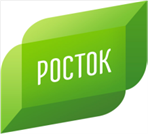 Каковы ожидания и интересы детей (подростков)?
Дети ждут от встречи добра и понимания, уважения и спра­ведливости, познания себя и других, окружающего мира и себя в этом мире, доброго мудрого совета взрослого, которому мож­но доверить свои проблемы, с которым можно на равных по­спорить о жизни, политике, проблемах общества, а также   получения опережающих ответов на вопросы: 
Зачем мне  ехать в лагерь? 
Что и как будем де­лать?
Что приобрету для себя? 
Буду ли я защищен?   
  
Дети заинтересованы  в : 
• в достижении успеха в различных видах деятельности, предоставляемых сменой, во взаимодействии со сверст­никами и взрослыми;
• в приобретении опыта общения и отношений на основе культурных (безконфликтных) норм проживания и деятельности;
• в получении организаторского опыта и опыта самоорга­низации;
• в расширении интеллектуальных и познавательных ин­тересов;
• в собственном оздоровлении и физической закалке;
• в приобретении новых друзей и впечатлений;
• в получении навыков демократического проживания в детском коллективе.
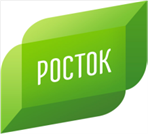 Как реализовать базовую идеологию городского лагеря «Смена образа жизни» ?
переформировать группы детей по целям реализуемых программ  ( разновозрастные группы, группы участников творческих объединений; 
избегать поурочную систему и ее основные методики, сделать акцент на преимущество игры   в разных организационно-педагогических формах;
изменить предметную среду привычных помещений за счет  перестановки мебели, создания рекреаций, насыщение новым наглядным, экспериментальным, творческим   предметным содержанием ( библиотека становится архивом для гуманитарных исследований, редакцией журнала или телеканала, кабинет химии – экспертной лабораторией, компьютерный класс – центром  по созданию искусственного интеллекта,  рекламным бюро или архитектурно-проектной организацией и т.д.) 
активно использовать каждый погожий день для занятий на свежем воздухе. Экскурсии, одно- или двух­дневные походы, прогулки, спортивные соревнования, просто подвижные игры в парке, купание в водоемах или бассейнах  ( мобильный график)  
использовать взаимодействие  «школа + учреждение дополнительного образования детей» через созда­ние временных творческих объединений на базе домов, двор­цов, центров творчества, художественных, технических,   экологических, туристических и других центров 
использовать и совместно создавать программы с  учреждениями культуры (музеи, театры, библиотеки)
придумать единую модель существования (театр, телекомпания, сказка, республика).
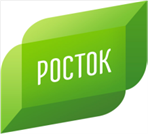 Каковы наиболее востребованные модели лагеря?
1. Модель погружения в творческую деятельность ( профильные лагеря)
Дети, уже успешно занимающиеся тем или др. творчеством или вновь создаваемые объединения.
Особенности:   
- создание условий для интенсивных занятий с приглашением дополнительных специалистов (постановщиков, узких специалистов) с увеличением количества часов занятий;
- включение в программу предметов компенсаторного свойства (музыкантам - хореография, художникам – музыка, хореографам – живопись) теоретические и практические занятия;

- наличие педагогов-наставников.
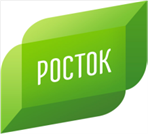 Каковы наиболее востребованные модели лагеря?
2. Модель исследовательской деятельности (естественно -научные направления, гуманитарные исследования, языковые) 
Особенности:
- создание материальной базы исследования или совместные договоры с ВУЗами , учреждениями СПО ;
- наличие научных кураторов, инструкторов, консультантов 
 
3. Модель профессиональных проб (в том числе с предприятиями, фирмами, редакциями и т.д.) 
Таганрог - город космических исследований – модели космических кораблей и спутников, музей, действующие модели
 
4. Модель социально-творческих объединений (формирование лидерских, управленческих качеств)
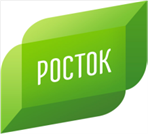 5. Модель общекультурного развития   
           Наиболее востребованные формы:
- путешествие (по  истории края (территории), историческим     событиям, книгам, природным заповедникам, паркам) реальные,  фантастические.
- экскурсии ( реальные, виртуальные)
Особое внимание:
-  общегуманитарной подготовке, в том числе  на базе музеев, библиотек, театров;  
  - языку и литературе   ( борьба с   жаргоном, убогостью языковых выразительных средств);
- поведенческой культуре